The Work of Gregor Mendel11-1
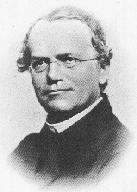 http://sps.k12.ar.us/massengale/genetics%20tutorial.htm
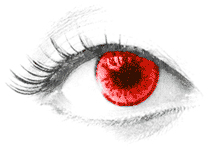 http://www.jic.bbsrc.ac.uk/germplas/pisum/zgs4f.htm
Transmission of characteristics from _______________________is called ___________________.

The _________ that studies _____ those
characteristics are _________ from one
generation to the next is called
___________________
parents to offspring
heredity
how
SCIENCE
passed on
Genetics
http://www.jic.bbsrc.ac.uk/germplas/pisum/zgs4f.htm
The __________________ is _________________,
   a monk whose _________ of genetic traits was the beginning of our _________________ about _____________________.
Father of Genetics
Gregor Mendel
study
understanding
how genes work
http://hus.yksd.com/distanceedcourses/YKSDbiology/lessons/FourthQuarter/Chapter11/11-1/images/MendelExperiment.gif
Mendel designed 
____________ using
__________ in the 
monastery garden

_______ part of flower makes 
	   ___________  (sperm)
__________ part of flower makes
  _______ cells
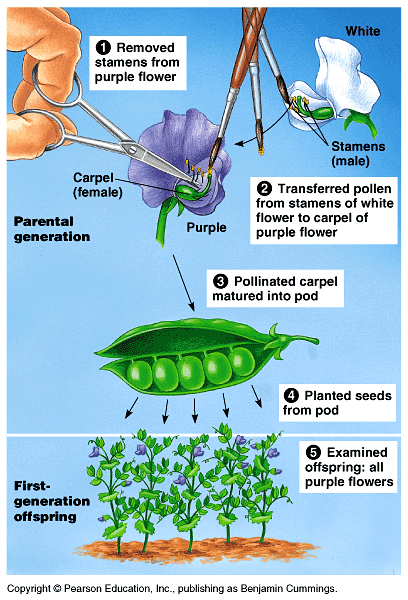 experiments
Pea plants
MALE
Pollen
FEMALE
egg
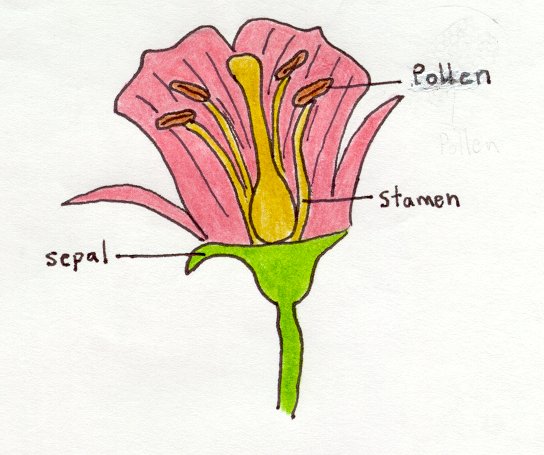 http://www.cedarville.edu/academics/education/resource/schools/chca/2scideb/debwebpv.htm
In pea plants, the pollen normally joins with an egg from the _______ plant  (=_______________ ) so seeds have  “_________________”
same
Self pollinating
ONE parent
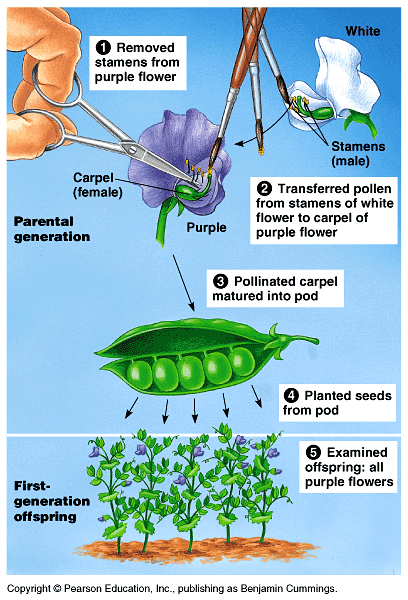 http://hus.yksd.com/distanceedcourses/YKSDbiology/lessons/FourthQuarter/Chapter11/11-1/images/MendelExperiment.gif
MENDEL’S PEA EXPERIMENTS
Mendel started his experiments with peas that were _________________ 
= if allowed to 
_________________ 
they would produce 
____________________ 
to themselves.
true breeding
self pollinate
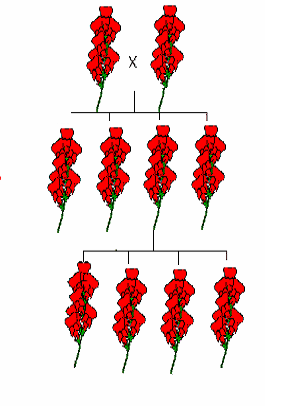 offspring identical
http://hus.yksd.com/distanceedcourses/YKSDbiology/lessons/FourthQuarter/Chapter11/11-1/images/MendelExperiment.gif
MENDEL’S PEA EXPERIMENTS
removed pollen
Mendel ____________________
making parts and ____________
from _______ plant.

This allowed him to
_____________ plants
with ______________ 
characteristics and 
________ the results
added pollen
another
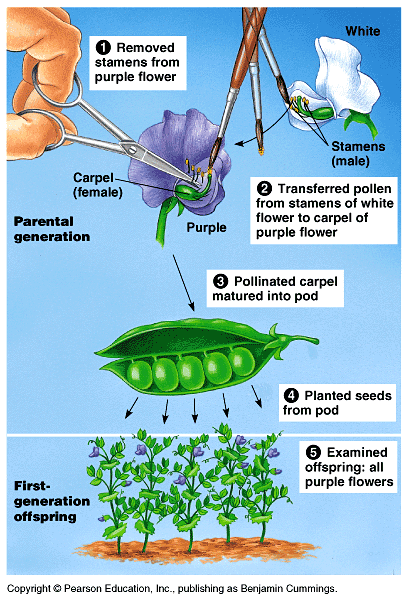 cross-breed
different
study
http://hus.yksd.com/distanceedcourses/YKSDbiology/lessons/FourthQuarter/Chapter11/11-1/images/MendelExperiment.gif
specific characteristic
A _____________________ is called a ____________  

Mendel  ______________ in peas.
trait
studied 7 traits
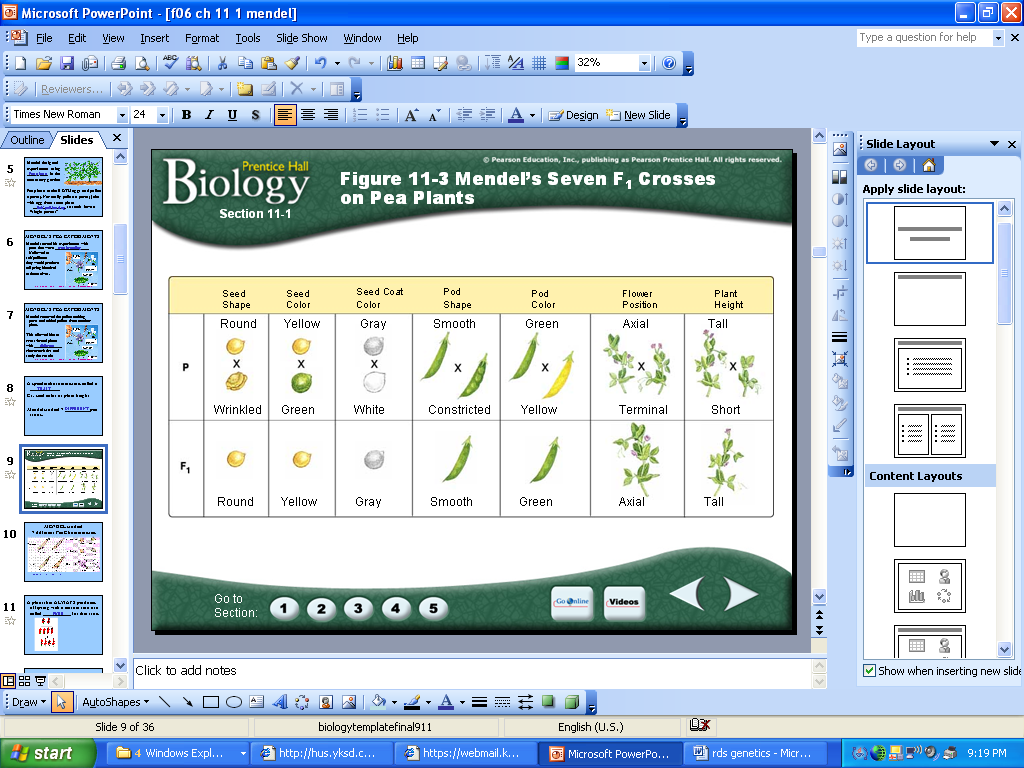 Pearson Education Inc,; Publishing as Pearson Prentice Hall
MENDEL’S  EXPERIMENTS
P1
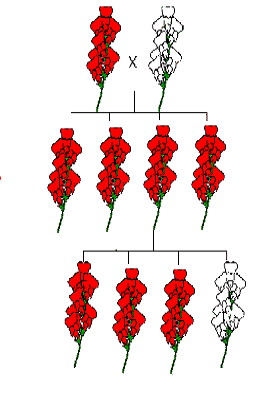 ____ generation (_________)
____  generation
(______= offspring)
___  generation
parental
F1
filial
F2
Principles of Dominance
Section 11-1
P Generation
F1 Generation
F2 Generation
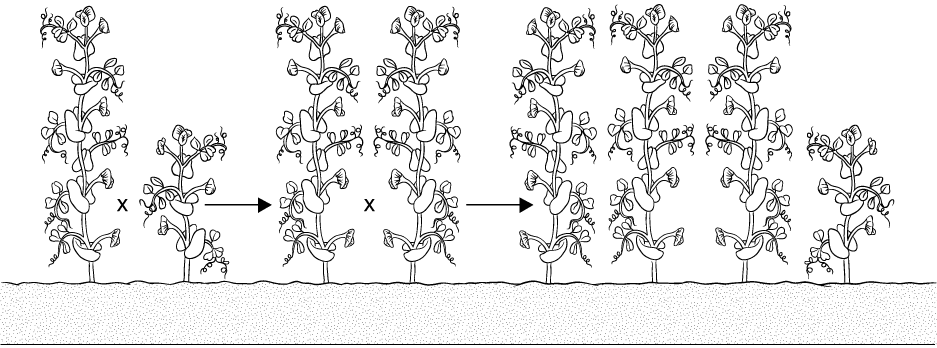 Tall
Short
Tall
Tall
Tall
Tall
Tall
Short
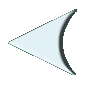 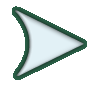 Principles of Dominance
Section 11-1
P Generation
F1 Generation
F2 Generation
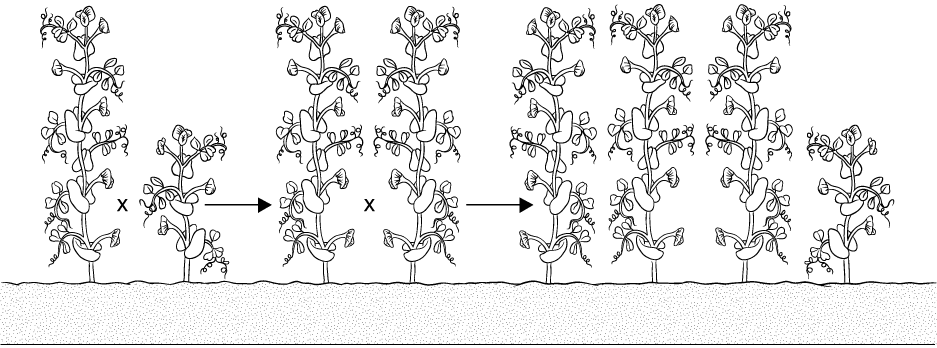 Tall
Short
Tall
Tall
Tall
Tall
Tall
Short
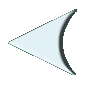 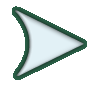 Principles of Dominance
Section 11-1
P Generation
F1 Generation
F2 Generation
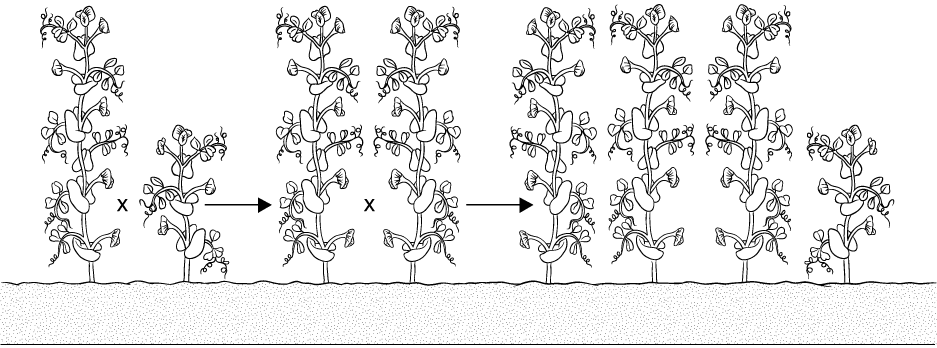 Tall
Short
Tall
Tall
Tall
Tall
Tall
Short
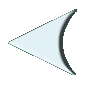 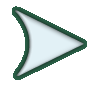 crossed PURE
When Mendel ______________ PLANTS with 2 ______________ traits:(EX: Tall crossed with short)

He always found same pattern: 
	1. ONLY ______ trait ____________ 
       in the ____	generation BUT . . .

	2. ___________ trait ____________ in 
          the ____ generation
		in a _________ ratio
contrasting
ONE               showed
F1
Missing                 returned
F2
3:1
PATTERNS ARE THE KEY
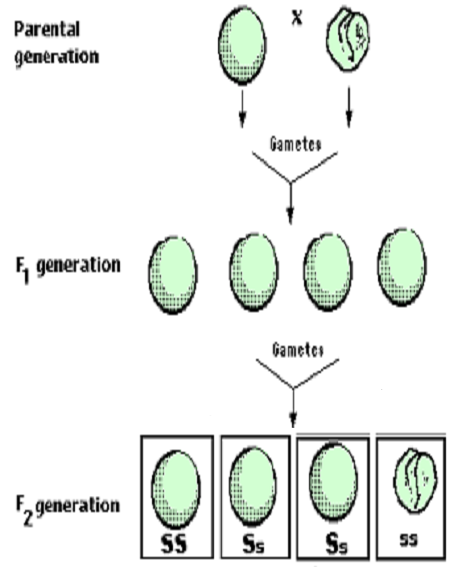 Image modified from:http://www.laskerfoundation.org/rprimers/gnn/timeline/1866.html
http://www.accessexcellence.org/AB/GG/mendel.html
Mendel decided that there must be a __________________  that ________each trait and that 
  __________ must be able to _______ the other.
pair of FACTORS
control
one factor
HIDE
We now know that Mendel’s ________________ carried on
the pair of________________
			_________________
factors are genes
homologous
chromosomes
http://www.emc.maricopa.edu/faculty/farabee/BIOBK/Crossover.gif
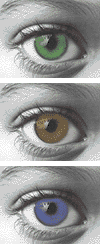 ________ gene 
_______ for a
trait are called _________.
DIFFERENT
CHOICES
ALLELES
http://sps.k12.ar.us/massengale/genetics%20tutorial.htm
DOMINANT
__________________ = An allele that ________ the presence of another allele

__________________ = An allelethat __________________ the
 presence of another allele
HIDES
RECESSIVE
is hidden by
Why did the recessive trait disappear in the F1 generation and reappear in the F2?
The pattern corresponds 
to the ____________ of 
______________ during
____________________
movement
chromosomes
MEIOSIS
Image modified from:http://www.laskerfoundation.org/rprimers/gnn/timeline/1866.html
WHAT DOES MEIOSIS HAVE TO DO WITH IT?
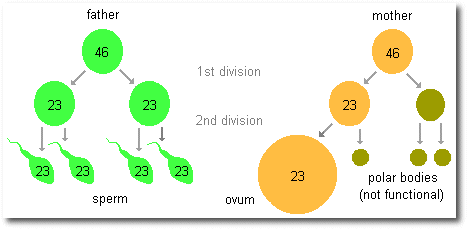 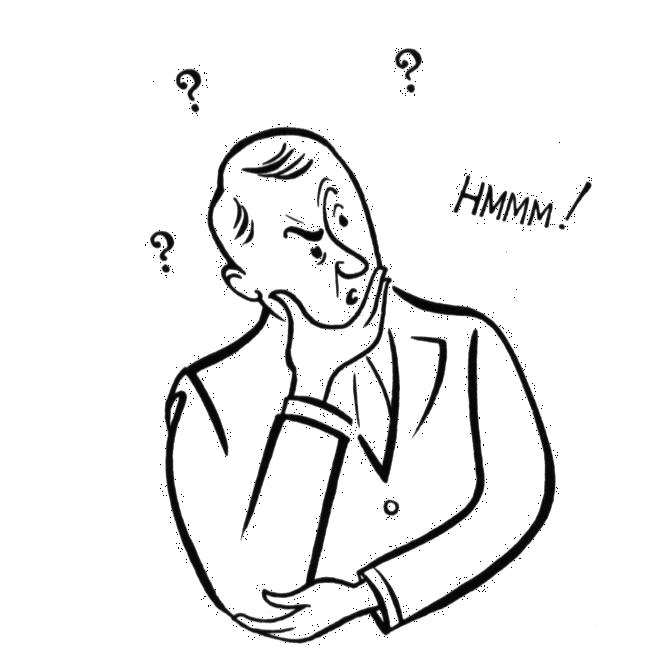 REMEMBER
HOMOLOGOUS
_____________ 
chromosomes
________________
during 
ANAPHASE I
= _________________
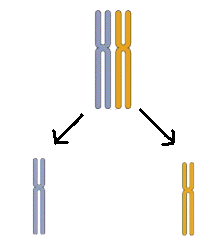 SEPARATE
SEGREGATION
Image modified from: http://www.emc.maricopa.edu/faculty/farabee/BIOBK/Crossover.gif
____ offspring __________ an allele for tallness from their _______ parent and an allele for shortness from their ________ parent.
	
	     	The F1 plants ALL ___________ 	       		 but are ___________ an 				allele for _____________
F1                      received
TALL
SHORT
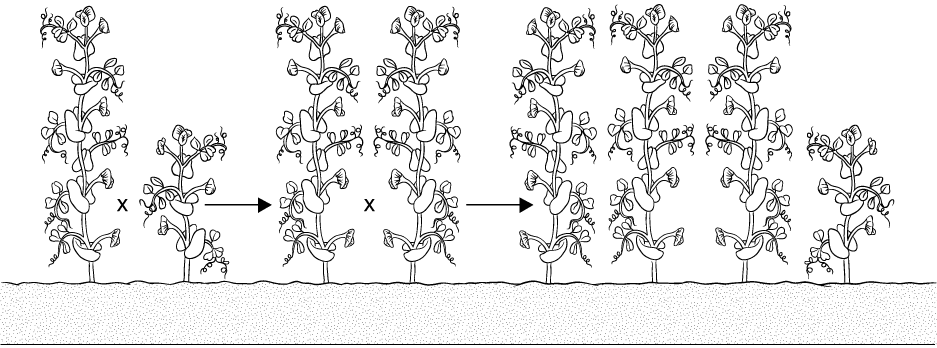 LOOK TALL
carrying
     shortness
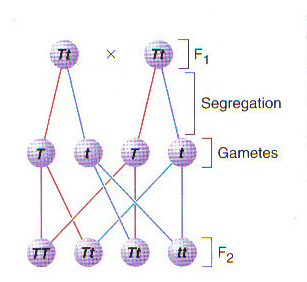 Images from: BIOLOGY by Miller & Levine; Prentice Hall Publishing ©2006
EXPLAINING the F1 CROSS

LAW OF ___________________
SEGREGATION
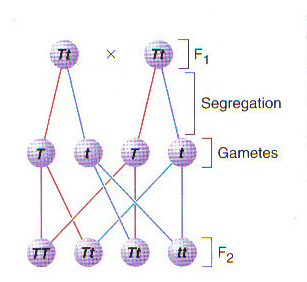 alleles are separated 
when the F1 plants ______________

When these gametes recombined to make the F2 generation, the _____________ trait _______________ in ¼ of the offspring
made gametes
recessive
reappears
Image from: BIOLOGY by Miller & Levine; Prentice Hall Publishing ©2006
Alleles and Genes- Amoeba Sisters